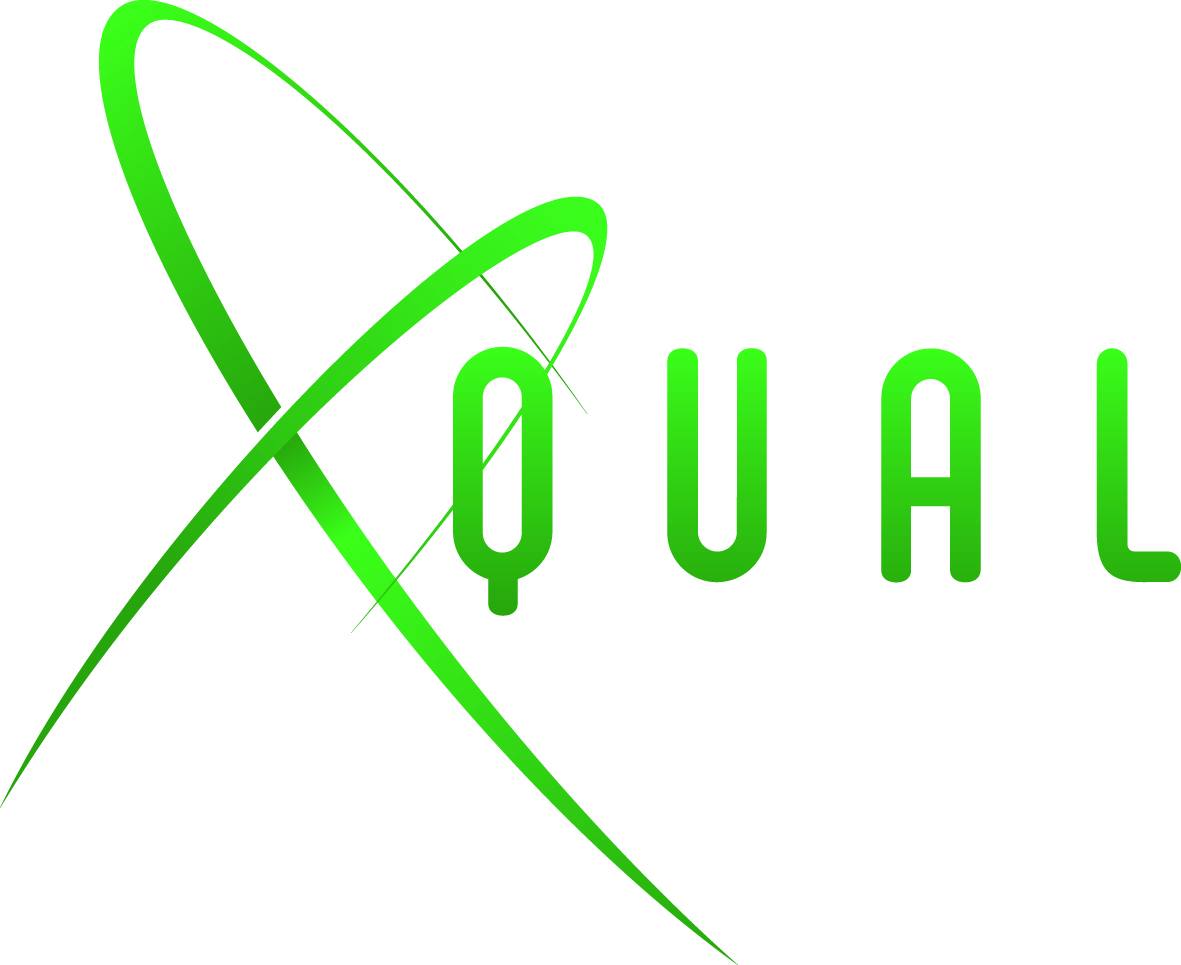 XStudio is a test orchestrator
XStudio allows you to manage products / projects (targets), requirements, specifications, tests, test cases, campaigns and test sessions, resources ...
Xstudio.Web
XStudio
XStudio Server
... using a rich client (JWS) or a WEB client (JS)
Database
... all the data, their traceability and the results are managed in a relational database
Physical execution
XStudio and XAgent use shared database data to orchestrate tests in campaigns
IHM
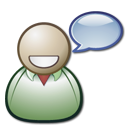 IHM
IHM
IHM
XStudio
IHM
XAgent
XAgent
XStudio.
Web
UFT Tests
UFT
XAgent
JUnit Tests
Junit
Selenium Tests
Database
Selenium
All tests are driven using  « Launchers »
Provided out-of-the-box, modifiable and extensibles
Launchers library
IHM
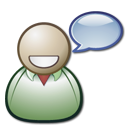 Manual
XStudio
IHM
Simple Manual
Manual
IHM
Tabular
Tabular Step
IHM
Tree Step
Database
IHM
UFT
UFT Tests
JUnit
UFT
Selenium
JMeter
JUnit Tests
XAgent
Automated
SoapUI
Junit
Ranorex
TestComplete
Selenium Tests
NUnit
Selenium
Squish
…
…
Manual tests are driven as if they were  automated

XStudio and XAgent support  5 different GUI for manual tests
IHM
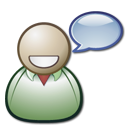 IHM
IHM
IHM
IHM
UFT Tests
UFT
Automated tests are designed and run with standard test frameworks or created specifically by you

XStudio  et XAgent can drive over 85 test frameworks
JUnit Tests
Junit
Selenium Tests
Selenium
your Tests
yours
Recap
XStudio and XAgent orchestrate tests

The execution is distributed thus allowing a very high extensibility for a very low cost

More than 85 automated test frameworks are supported ... out-of-the-box

5 manual test launchers are provided ... out-of-the-box

A campaign can combine manual tests and automated tests

All test results are related to tests, sessions, and targets ... ensuring complete end-to-end traceability and perfect auditability
Benefits
Existing automated tests are reused, unchanged

Campaigns can be manual and gradually automated

Campaigns can cover multiple layers (eg HMI, Service, DB ...) and multiple systems to support complex programs

Results analysis is done in real time without the need to build dashboards or specific reports

Each stakeholder has standard information that is essential and useful for their needs
When Quality really matters 

WWW.XQUAL.COM